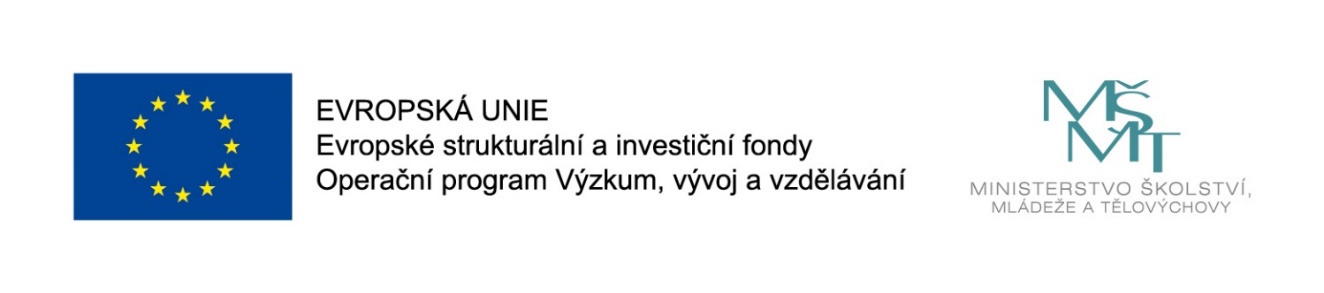 Názevprezentace
Prezentace předmětu:
Mezinárodní cestovní ruch

Vyučující:
Ing. Patrik Kajzar, Ph.D.
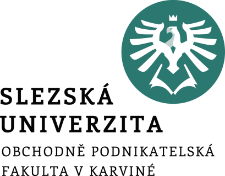 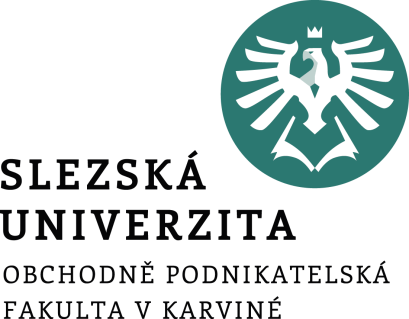 1. Úvod do mezinárodního cestovního ruchuOpavě
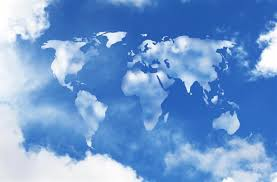 Ing. Patrik Kajzar, Ph.D.
Předmět: 
Mezinárodní cestovní ruch
Tato přednáška byla vytvořena pro projekt„Rozvoj vzdělávání na Slezské univerzitě v Opavě“ Opavě
Vymezení základních pojmů
Definice cestovního ruchu (WTO, World Tourism Organization, Ottawa, 1991)
Činnost osoby cestující na přechodnou dobu do místa mimo její běžné životní prostředí a to na dobu kratší než je stanovena (mezinárodní cestovní ruch – 1 rok, domácí cestovní ruch – 6 měsíců), přičemž hlavní účel její cesty je jiný než vykonávání výdělečné činnosti v navštíveném místě (výdělečná činnost není v navštíveném místě založena na trvalém či přechodném pracovním poměru).
Cestovní ruch se vyznačuje následujícími charakteristikami:
dočasnost změny místa stálého bydliště a dočasnost pobytu mimo něj
nevýdělečný charakter cesty a pobytu (obvykle realizovány ve volném čase)
vztahy mezi lidmi, jež turizmus vyvolává
vyloučeny jsou: cesty v rámci místa trvalého bydliště, pravidelné cesty do zahraničí a dočasné přistěhování za prací, dlouhodobé migrace
Vymezení základních pojmů
Mezinárodní cestovní ruch je nejširší (nejvolnější) pojem z hlediska územní realizace turizmu, zahrnuje pohyb účastníků cestovní ruchu mezi státy, bez konkrétního teritoriálního určení (jde o zahraniční cestovní ruch více států či regionů).
Mezinárodní cestovní ruch označuje účast na turismu, kdy dochází k překročení hranice národního státu.
Světový turizmus 

Turismus světa
Vymezení základních pojmů
Turista (tourist)
v mezinárodním cestovním ruchu – osoba, která cestuje do jiné země než v níž má své obvyklé bydliště, na dobu zahrnující alespoň 1 přenocování, avšak ne delší 1 roku, přičemž hlavní účel její cesty je jiný než vykonávání výdělečné činnost v navštívené zemi

v domácím cestovním ruchu – osoba trvale usídlená v zemi, která cestuje do jiného místa odlišného od jejího běžného životního prostředí (v téže zemi), na dobu zahrnující alespoň 1 přenocování, ale ne na dobu delší 6 měsíců, přičemž hlavní účel její cesty je jiný než vykonávání výdělečné činnosti v navštíveném místě.
Vymezení základních pojmů
Návštěvník (visitor)
v mezinárodním cestovním ruchu – osoba, která cestuje do jiné země, než v níž má své trvalé bydliště na dobu nepřekračující 1 rok, přičemž hlavní účel její cesty je jiný než vykonávání výdělečné činnosti v navštívené zemi
v domácím cestovním ruchu – osoba, která má trvalé bydliště v dané zemi a která cestuje na jiné místo v zemi mimo své bydliště na dobu kratší než 6 měsíců, přičemž hlavní účel její cesty je jiný než vykonávání výdělečné činnosti v navštíveném místě.
Stálý obyvatel (rezident)
v mezinárodním cestovním ruchu – osoba, která žije v dané zemi min. 1 rok před příjezdem do jiné země na dobu kratší jednoho roku.
v domácím cestovním ruchu – osoba, která žije v daném místě min. 6 měsíců před příjezdem do jiného místa daní země na dobu kratší 6 měsíců.
Vymezení základních pojmů
Výletník (excursionist, sameday visitor) – jednodenní návštěvník
v mezinárodním cestovním ruchu – osoba, která cestuje do jiné země než v níž má své trvalé bydliště a běžné životní prostředí na dobu kratší než 24 hodin, aniž by v navštívené zemi přenocovala, přičemž hlavní účel její cesty je jiný než vykonávání výdělečné činnosti v navštívené zemi
v domácím cestovním ruchu – osoba trvale usídlená v dané zemi, která cestuje do místa odlišného od místa jejího trvalého bydliště a běžného životního prostředí na dobu kratší 24 hodin, aniž by v navštíveném místě přenocovala, přičemž hlavní účel její cesty je jiný než vykonávání výdělečné činnost v navštíveném místě dobu kratší 6 měsíců.
Mezinárodní cestovní ruch
příjezdový cestovní ruch = aktivity spojené s příjezdem občanů ze zahraničí do dané země, => aktivní cestovní ruch (dovoz deviz),
tranzitní cestovní ruch = aktivity spojené s tranzitem zahraničních osob přes danou zemi, => část aktivního cestovního ruchu, 
výjezdový cestovní ruch = aktivity spojené s výjezdem občanů dané země do zahraničí, =>pasivní cestovní ruch (vývoz platebních prostředků).

V mezinárodním cestovním ruchu je pohyb osob je spojen s pohybem platebních prostředků (pohybuje se účastník – na rozdíl od obchodu zbožím). Vzniká tak tzv. saldo zahraničního cestovního ruchu (aktivní, pasivní, vyrovnané).
Světová ekonomika
Vznik a vývoj světové ekonomiky v moderním pojetí od konce 19. století je těsně svázán s rozvojem mezinárodního turismu. 
Vývoj mezinárodního turismu kopíruje vývoj hospodářství co do rychlosti vývoje, regionální rozložení poptávky a dalších trendů propojení s globálními problémy světové ekonomiky.

Světová ekonomika představuje reálný sociálně – ekonomický systém.
Světová ekonomika
Globální problémy světové ekonomiky se odrážení také v mezinárodním turismu, na druhou stranu však turismus může přispívat jak k jejich prohlubování, tak i k jejich řešení.
Mezinárodní turismus se projevuje v různých typech mezinárodních vztahů, jako je obchod se zbožím, službami, pohyb kapitálu, pracovních sil i vědecko-technických poznatků.
Světová ekonomika
Vztahy jsou utvářeny mezi subjekty mezinárodního turismu, k nimž patří firmy, účastníci turismu, rezidenti, destinace, finanční instituce, mezinárodní organizace a uskupení a případně další subjekty. 
Charakter vzájemných vztahů mezi subjekty turismu je dán z velké části charakterem a trendy světové ekonomiky, tedy globalizací, regionalizací, integrací, interdependencí (vzájemnou závislostí) a internacionalizací.
Systém světové ekonomiky  má svoji strukturu, kterou lze popsat jak v obecné rovině, tak i z hlediska turismu:
Světová ekonomika
měřitelnými vlastnostmi prvků i vazeb mezi součástmi systému (hodnota mezinárodního obchodu, obchodu službami a další)
Neměřitelnými vlastnostmi prvků i vazeb mezi součástmi systému (kulturní a civilizační vlastnosti etnik, politika apod.)

 Přímé dopady na ekonomiku jednotlivých destinací plynou z „hmatatelných“ efektů, zejména z výdajů – např. podíl turizmu na tvorbě HDP, devizové příjmy z aktivního turizmu, poměrné ukazatele (podíl devizových příjmů na HDP apod.
Světová ekonomika
Nepřímé dopady na ekonomiku destinace představují zprostředkované efekty turizmu v podobě multiplikačních efektů, které lze měřit např. pomocí příjmového multiplikátoru, multiplikátoru investic, multiplikátoru zaměstnanosti, multiplikátoru mzdového a dalších.
Turismus jako světový fenomén
Turismus tvoří významnou složku světové ekonomiky i hospodářství jednotlivých států. 
V některých oblastech tvoří hlavní zdroj příjmů obyvatel. 
Ve 20. století se stal běžnou součástí životního stylu mnoha lidí, zejména ve vyspělých zemích. 
Na jedné straně je zdrojem přínosů, které jsou závislé na vložených nákladech. Jako s každým druhem podnikání, i s cestovním ruchem jsou však na straně druhé spojena určitá rizika a negativní jevy, zejména v podobě škod na životním prostředí.
Význam turismus, ať už mezinárodního či domácího, lze ve světovém kontextu chápat ve 3 rovinách:
Turismus jako světový fenomén
Turismus jako fenomén světové ekonomiky
Turismus jako fenomén světové spotřeby
Turismus jako fenomén vzájemného porozumění mezi národy


Turismus jako fenomén světové ekonomiky
Turismus se stal v posledních desetiletích významnou ekonomickou činností s příznivým dopadem na hospodářský rozvoj a zaměstnanost díky svému kumulovanému rozvojovému potenciálu (multiplikačním efektům). Pojí se totiž s řadou dalších hospodářských odvětví a sektorů – např. ubytováním, pohostinstvím, dopravou nebo stavebnictvím.
Turismus jako fenomén světové ekonomiky
Světový cestovní ruch se tradičně kvantitativně měří především počtem příjezdů a objemem příjmů (případně výdajů) v mezinárodním cestovním ruchu. 
Komplexně jsou statistiky tvořeny Světovou organizací cestovního ruchu – UNWTO. Základním cílem je přitom vytvoření navazujících časových řad, které by v globálním měřítku a srovnání popisovaly vývoj cestovního ruchu.
Vliv turismu na zaměstnanost, je vedle vlivu na HDP druhým základním ukazatelem postavení turismu v ekonomice.
Mezinárodní příjezdy turistů vzrostly v roce 2016 meziročně o 3,9 % na 1 235 mil. UNWTO předpovídá, že do roku 2030 se zvýší až na 1,8 mld.
Turismus jako fenomén světové spotřeby
Spotřeba coby komplexní pojem zahrnuje několik rovin – sociologickou rovinu (standard života, třída, status), psychologickou a sociokulturní rovinu. 

Posouzení spotřeby lze provést z hlediska sociologického, z hlediska neoklasické ekonomie (vztah mezi nabídkou a poptávkou) i z hlediska marxistického (komodity nejsou pouze věci, ale skrývají i sociální dimenzi).
Turismus jako fenomén světové spotřeby
Z hlediska ekonomického představuje spotřeba část poptávky, která byla realizována. Spotřeba v turismu znamená uspokojování potřeb lidí pomocí účasti na turismu. Spotřeba v turismu se stává významnou částí spotřeby, a to díky funkcím, které plní turismus v životě lidí.
 Patří k nim:
reprodukce pracovních sil,
rozvoj osobnosti člověka,
zdravotní funkce,
vědecko-informační funkce,
postavení turismu ve volném čase, apod.
Turismus jako fenomén světové spotřeby
Spotřebu lze vyjádřit hmotně (např. počet účastníků zahraničního turismu) nebo hodnotově (např. celkové výdaje obyvatelstva na turismus a jejich struktura)
Podle statistik Světové organizace cestovního ruch (UNWTO) tvořil cestovní ruch v roce 2015 ve svém širším pojetí celosvětově 10 % hrubého domácího produktu a zaměstnával každého 11 obyvatele planety. 
Ve výdajích na cestovní ruch (CR) od roku 2012 dominuje světovým žebříčkům Čína, která je zároveň druhá v příjmech. Výdaje čínských turistů rostly v posledních patnácti letech nejrychleji ze všech. 
Od roku 2000 se téměř dvacetkrát zvýšily na 250 mld. dolarů v roce 2015 a lze očekávat, že ještě porostou.
Turismus jako fenomén vzájemného porozumění mezi národy
Turismus bývá považován za prostředek porozumění mezi návštěvníky destinace a rezidenty a za prostředek k udržení dobrých vztahů mezi národy. 
Turismus lze rovněž chápat jako prostředek k budování sociokulturního pilíře udržitelného rozvoje (nejen turismu).
Na druhou stranu je třeba počítat i s negativním působením turismu v sociokulturní oblasti spojeným s následujícími faktory:
střetávání rozdílných kultur – obohacování či degradace sociokulturního prostředí destinace,
vlivy pozitivní, ale i negativní,
v reálném prostředí se může turismus stát naopak kontroverzním tématem ve vztahu návštěvníků a rezidentů (významnou roli hraje ekonomický pilíř udržitelného rozvoje).
Přístupy k hodnocení významu turismu ve světové ekonomice
Turismus je heterogenní a průřezové odvětví.
Ekonomická a statistická neuzavřenost a heterogennost turismu způsobuje nelehké sledování jeho ekonomických i neekonomických efektů a vlivů, což je jistě také jednou z příčin jeho nedostatečného politického a ekonomického docenění.

Souhrnné vymezení ekonomických efektů turismu lze rozdělit na tři oblasti:
Přímé efekty turismu.
Nepřímé efekty turismu.
Indukované efekty turismu.
Přímé a nepřímé vlivy turismus, indukované efekty
Rozdělení vlivu turismu na přímý a nepřímý je podstatné pro sledování efektu turismu na národní (regionální či světovou) ekonomiku. Jedná se o tradiční přístup statistického sledování s využitím standardních odvětvových a produktových klasifikací běžně využívaných v národním účetnictví.
Podle nové metodiky UNWTO (2008) je uvedené tradiční rozdělení na přímé vlivy (průmysl turismu) a nepřímé vlivy (ekonomika turismu) rozšířeno o vlivy indukované, které představují dodatečnou realizaci příjmů z turismu ze strany soukromého sektoru, veřejného sektoru i domácností (zaměstnanců). 
Příkladem indukovaných efektů může být zvýšení výdajů sektoru domácností na základě zvýšení příjmů ze zahraničního turismu v destinaci.
Přímé a nepřímé vlivy turismus
Přímé vlivy turismu jsou realizovány v odvětvích přímo spojených s turismem, tedy v odvětvích, kde dochází k přímému kontaktu poskytovatele/zprostředkovatele služby turismu a zákazníka/spotřebitele. 

Příkladem může být zakoupení pobytu v penzionu, balíček služeb u CK nebo CA nebo letenky, v těchto případech je realizován přímý efekt turismu.

Nepřímé efekty turismu bývají označovány jako tzv. vyvolané nebo multiplikované/multiplikační a k jejich realizaci dochází zejména u dodavatelských odvětví.
Přímé a nepřímé vlivy turismus
Příkladem může být poskytování účetních služeb, marketingových služeb pro hotel, cestovní kancelář, poskytování stavebních služeb a nákup vybavení pro hotelový řetězec, nákup potravin a zemědělských produktů pro restauraci a řada dalších.
Nepřímé efekty turismu jsou spojeny s jeho multiplikační funkcí.
Multiplikátory obecně udávají, o kolik vzroste určitá veličina (např. zaměstnanost v turismu), změní-li se nějaký vstup (většinou výdaje návštěvníků) o dodatečnou jednotku (např. 1 USD, 1 EURO, 100 CZK).
Existuje řada multiplikátorů turismu – multiplikátor příjmový, multiplikátor zaměstnanosti, multiplikátor investic, multiplikátor mzdový, multiplikátor vládních výdajů apod.
Průmysl cestovního ruchu
Prvním krokem k vymezení pojmu turismus zejména v ekonomickém slova smyslu jsou pojmy průmysl turismu (travel & tourism industry) a ekonomika turismu (travel & tourism economy).
 Jedná se o odvětvové členění národní ekonomiky na dva typy odvětví v závislosti na přímých a nepřímých ekonomických efektech turismu. 
Průmysl turismu zahrnuje přímá odvětví turismu 
Ekonomika turismu je pak souhrnem přímých i nepřímých odvětví turismu.
Průmysl cestovního ruchu
Jedná se o souhrn specifických služeb, procesů a produktů spjatých s aktivitami cestujících osob. Můžeme zde zařadit např.:
ubytovací služby,
stravovací služby a prodej nápojů,
služby osobní dopravy,
pomocné služby v osobní dopravě,
pronájem osobních dopravních prostředků,
udržovací a opravárenské služby osobních dopravních prostředků,
cestovní kanceláře a průvodcovské služby, informační kanceláře,
kulturní služby, rekreační a zábavní služby,
různé služby pro turisty (prodej jízdenek, cestovní a zdravotní pojištění, lázeňské, směnárenské služby
Ekonomika turismu
Zahrnuje průmysl turismu a všechna další odvětví, která slouží pro odvětví průmyslu jako dodavatelská. 
Může se jednat o prodej cestovních potřeb, výrobu a dodávky potravin do restauračních zařízení, marketingové služby, účetní služby, stavební služby, prodej a opravy motorových vozidel, catering letecké dopravy, výrobu a dodávky vybavení pro hotely, služby hotelovému průmyslu (např. prádelny) a další.
K vysvětlení pozice turismu ve světové ekonomice je možné využít další možné přístupy hodnocení vlivu a významu turismu ve světové ekonomice. Podle některých autorů můžeme vymezit 5 okruhů zkoumání a hodnocení vlivu turismu na ekonomiku:
Statistické hodnocení sledující účastníka turismu jako statistickou jednotku (spíše hmotné vyjádření).
Ekonomika turismu
Ekonomicko-peněžní hodnocení sledující účastníka turismu jako zdroj příjmů (hodnotové vyjádření).
Individuální hodnocení, které pojímá účastníka turismu jako jedince s jeho potřebami odrážejícími se ve spotřebě.
Sociokulturní hodnocení vnímající účastníka turismu jako sociální bytost vstupující do vztahů s dalšími účastníky, s poskytovateli a zprostředkovateli služeb a zejména s rezidenty.
Globální dopady turismu na světové hospodářství jako souhrn přímých, nepřímých a indukovaných dopadů turismu.
Statistické hodnocení vlivu mezinárodního turismu
Statistické hodnocení představuje vlastně problematiku statistického monitoringu turismu, a to z pohledu sledování trhu turismu (nabídky a poptávky). 
Součástí statistického hodnocení je sledování ekonomických přínosů turismu, ale i snaha vyhodnotit jeho negativní efekty např. pomocí analýzy nákladů a výnosů. 
K hlavním statistickým ukazatelům mezinárodního turismu patří počet účastníků mezinárodního turismu, devizové příjmy a výdaje, spotřeba v pasivním a aktivním turismu a řada dalších.
Ekonomicko – peněžní hodnocení vlivu mezinárodního turismu
Ekonomicko-peněžní hodnocení vlivu turismu je základem hodnocení efektů mezinárodního turismu a pracuje s tzv. magickým čtyřúhelníkem, který tvoří:
hrubý domácí produkt (HDP, GDP, gross domestic product) se používá pro stanovení výkonnosti ekonomiky a označuje peněžní vyjádření celkové hodnoty statků a služeb nově vytvořených rezidenty (domácnosti, podniky) i nerezidenty v daném období na určitém území. Odvozeným ukazatelem vypovídajícím o ekonomické úrovni jednotlivých zemí je ukazatel HDP/obyvatele.
Ekonomicko – peněžní hodnocení vlivu mezinárodního turismu
Dalším ukazatelem charakterizujícím výkonnost světové ekonomiky, na níž je přímo závislý objem mezinárodního turismu, je ukazatel hrubého národního příjmu GNI (gross national income), dříve GNP (gross national product – hrubý národní produkt)

V současné době lze vymezit hlavní růstové faktory světového HDP/GNI jako práce (pracovní síla), půda, kapitál a vědecko-technický pokrok, a to jako rozvoj dopravních technologií (nárůst mobility), a stejně tak jako rozvoj informačních a komunikačních technologií vedoucí ke změně obchodních modelů i světových distribučních kanálů mezinárodního turismu.
Ekonomicko – peněžní hodnocení vlivu mezinárodního turismu
Nezaměstnanost - Vliv turismu na zaměstnanost je vedle vlivu na HDP druhým základním ukazatelem postavení turismu v ekonomice. Podobně jako u HDP je třeba i při hodnocení vlivu na zaměstnanost rozlišit zaměstnanost přímou a nepřímou, resp. indukovanou v závislosti na odvětvovém členění na průmysl a ekonomiku turismu. Přímá zaměstnanost představuje souhrn pracovních míst, která jsou vytvořena v přímých odvětvích (průmysl turismu), a nepřímá zaměstnanost zahrnuje počet pracovních míst v odvětvích nepřímých.
Stejně jako úroveň HDP je i zaměstnanost v turismu sledována v satelitním účtu turismu, a to jako zaměstnanost přímá, nepřímá a indukovaná v domácím i zahraničním turismu.
Ekonomicko – peněžní hodnocení vlivu mezinárodního turismu
cenová stabilita - (inflace vyjádřená jako růst cenové hladiny v časovém období) představuje třetí bod tzv. magického čtyřúhelníku. Inflace se měří indexem spotřebitelských cen, který odráží meziroční procentní změnu v nákladech na průměrného spotřebitele na pořízení stanoveného koše zboží a služeb vnější ekonomická rovnováha.
V oblasti změny cen ve vztahu k turismu lze vymezit vzájemnou závislost – za prvé, cenová úroveň zahraniční destinace ovlivňuje úroveň poptávky, za druhé, úroveň zahraniční poptávky ovlivňuje cenovou úroveň destinace.
Ekonomicko – peněžní hodnocení vlivu mezinárodního turismu
V prvním případě dochází ke změně úrovně poptávky po službách a zboží spotřebovávaných při účasti na mezinárodním turismu. Změna cenové úrovně ovlivňující zahraniční poptávku je způsobena např. změnou daňového zatížení, vývojem devizového kurzu, vývojem světových cen ropy, apod. 

Druhý případ, kdy úroveň zahraniční poptávky ovlivňuje cenovou úroveň destinace, není pro ekonomiku na národní úrovni zcela typický, jedná se spíše o ovlivnění cenové úrovně místně (v regionech či místech s vysokou koncentrací turismu), časově (vysoká míra sezónnosti) či komoditně (vybrané produkty a služby).
Vnější ekonomická rovnováha
Vnější ekonomická rovnováha je vyjádřena v platební bilanci národní ekonomiky a v devizovém kurzu národní měny odrážejícím toky zaznamenané v platební bilanci.
Platební bilance je systematický statistický výkaz ekonomických transakcí za časové období mezi národní ekonomikou a zahraničím.
Platební bilance zachycuje čisté a hmotné platební toky (zboží, služby včetně služeb turismu, výnosy, transfery, dlouhodobý a krátkodobý kapitál a devizové rezervy).
Pojem platební bilance turismu bývá někdy nesprávně používán pro označení prostého salda turismu (příjmy z aktivního turismu minus výdaje na pasivní turismus).
Vnější ekonomická rovnováha
Platební bilance turismu ve skutečnosti představuje komplexní výkaz ekonomických transakcí mezi národní ekonomikou a zahraničím, zachycující veškeré operace týkající se turismu. 

Konstrukce platební bilance turismu předpokládá vymezení turismu jako ekonomické aktivity, tedy dle odvětví a produktů do turismu zahrnutých. Je možné vyjít z metodiky odvětvového rozdělení na průmysl a ekonomiku turismu (přímé a nepřímé vlivy) tak, jak je využíváno v konstrukci satelitního účtu turismu.
Výběr z použité literatury:
HAMARNEH, I., 2014. Mezinárodní cestovní ruch: vybrané kapitoly. Praha: Univerzita Jana Amose Komenského. ISBN 978-80-7452-040-2. 
INDROVÁ, J. a kol., 2008. Cestovní ruch pro všechny. Praha: MMR ČR. ISBN 978-80-7399-407-05.
NOVACKÁ, L. a kol., 2013. Cestovný ruch, udržateľnosť a zodpovednosť na medzinárodnom trhu. Bratislava: EKONÓM. ISBN 978-80-225-3475-8
PALATKOVÁ, M., 2013. Mezinárodní turismus: 2., aktualizované a rozšířené vydání. Praha: Grada. ISBN 978-80-247-4862-7.
PALATKOVÁ, M., 2006. Prolínání destinací a destinační partnerství. Praha: MMR ČR. ISBN 978-80-247-4862-7.
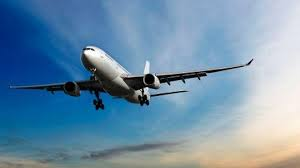 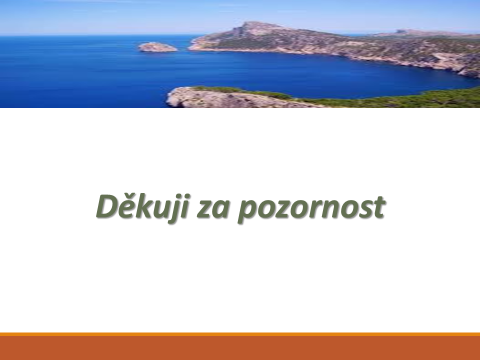